Битва за космос
Темирханова Анна, 
Таран Александра
9 класс
КУ «Темрюкская ОШ I – III ступеней»
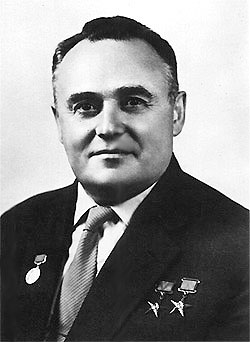 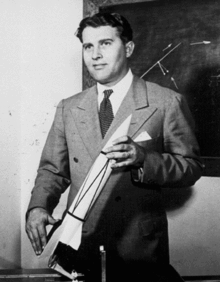 Вернер фон Браун
Сергей Павлович Королев
Ракетная гонка
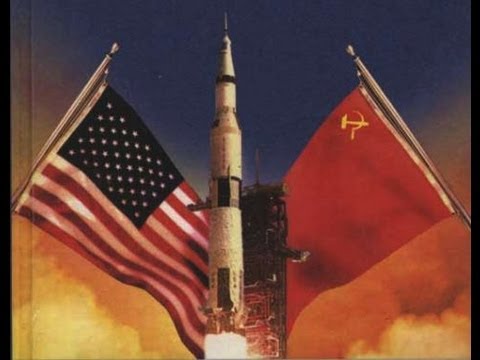 Ракета ФАУ-2
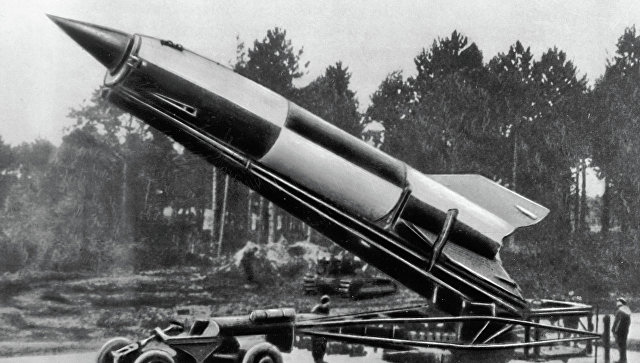 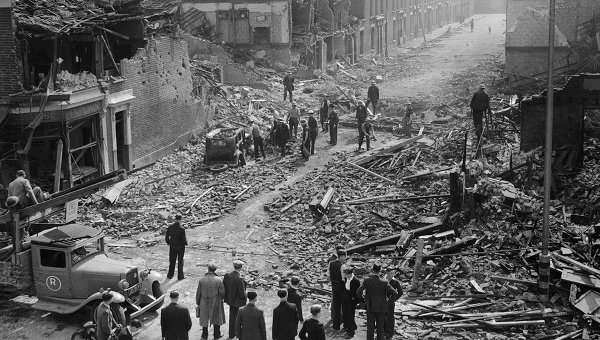 Лондон, 8 сентября 1944 года
Ракета Р-2
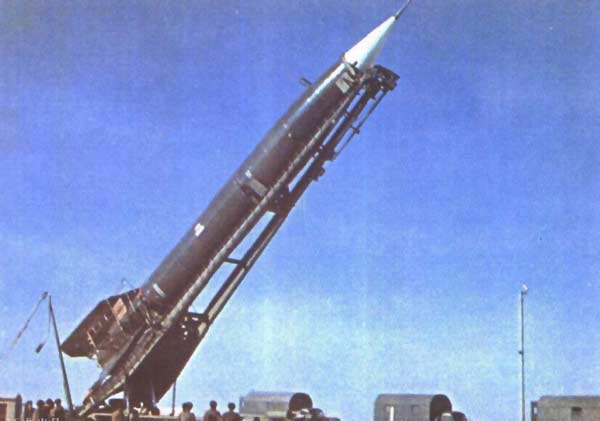 24 октября 1946 г запуск ракеты ФАУ 2
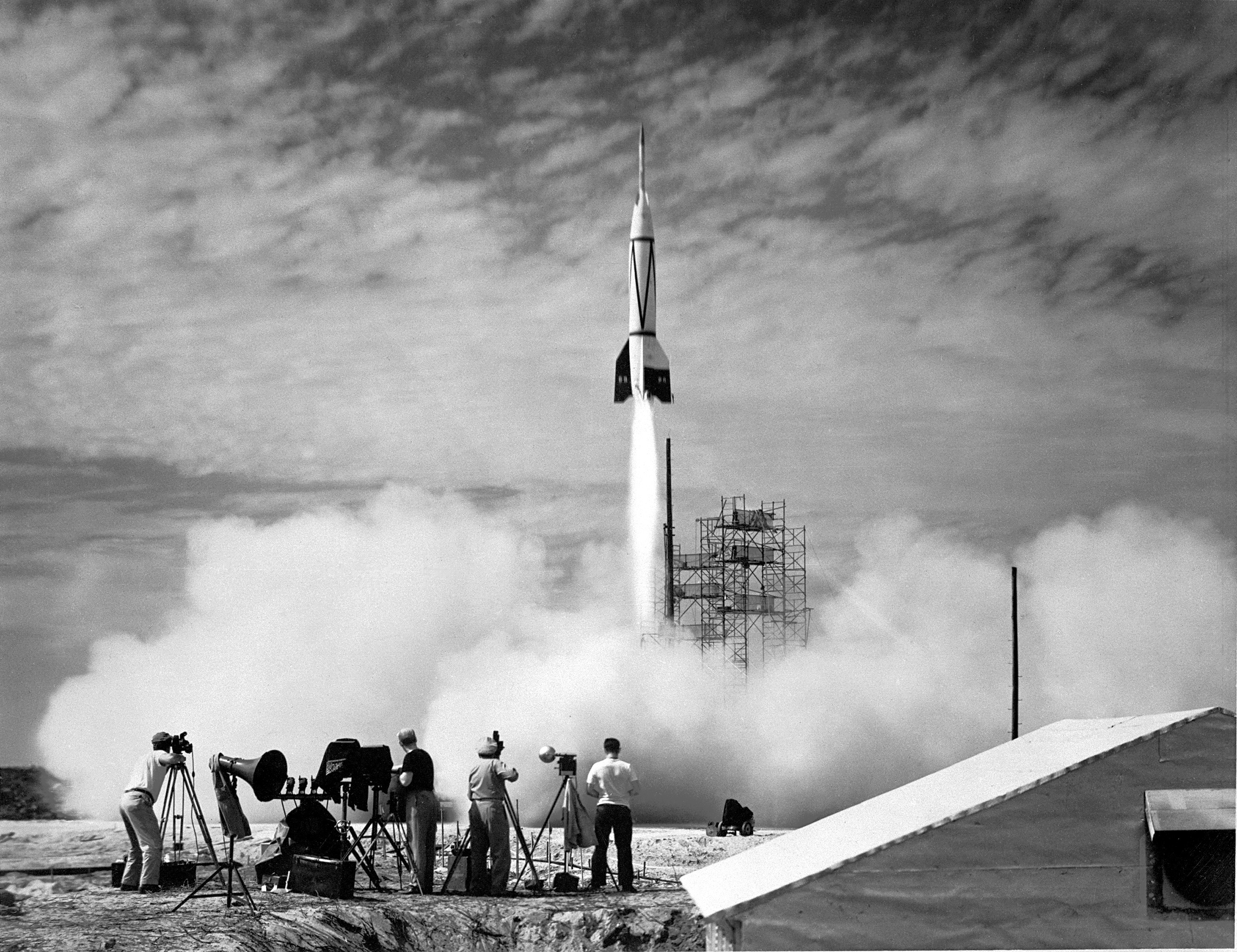 Спутник-1
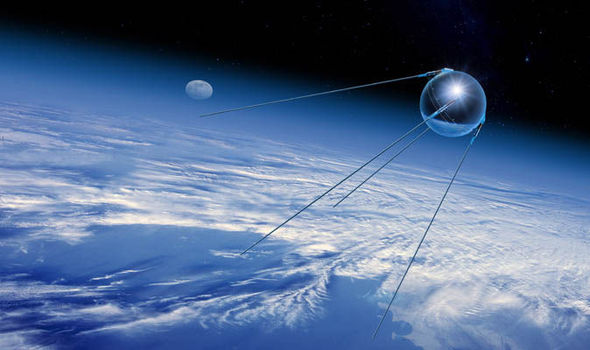 Первый искусственный спутник Земли
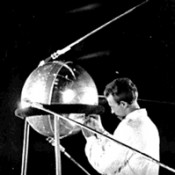 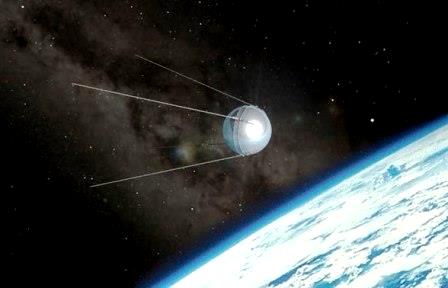 4 октября 1957 год
Первая фотография Земли из космоса
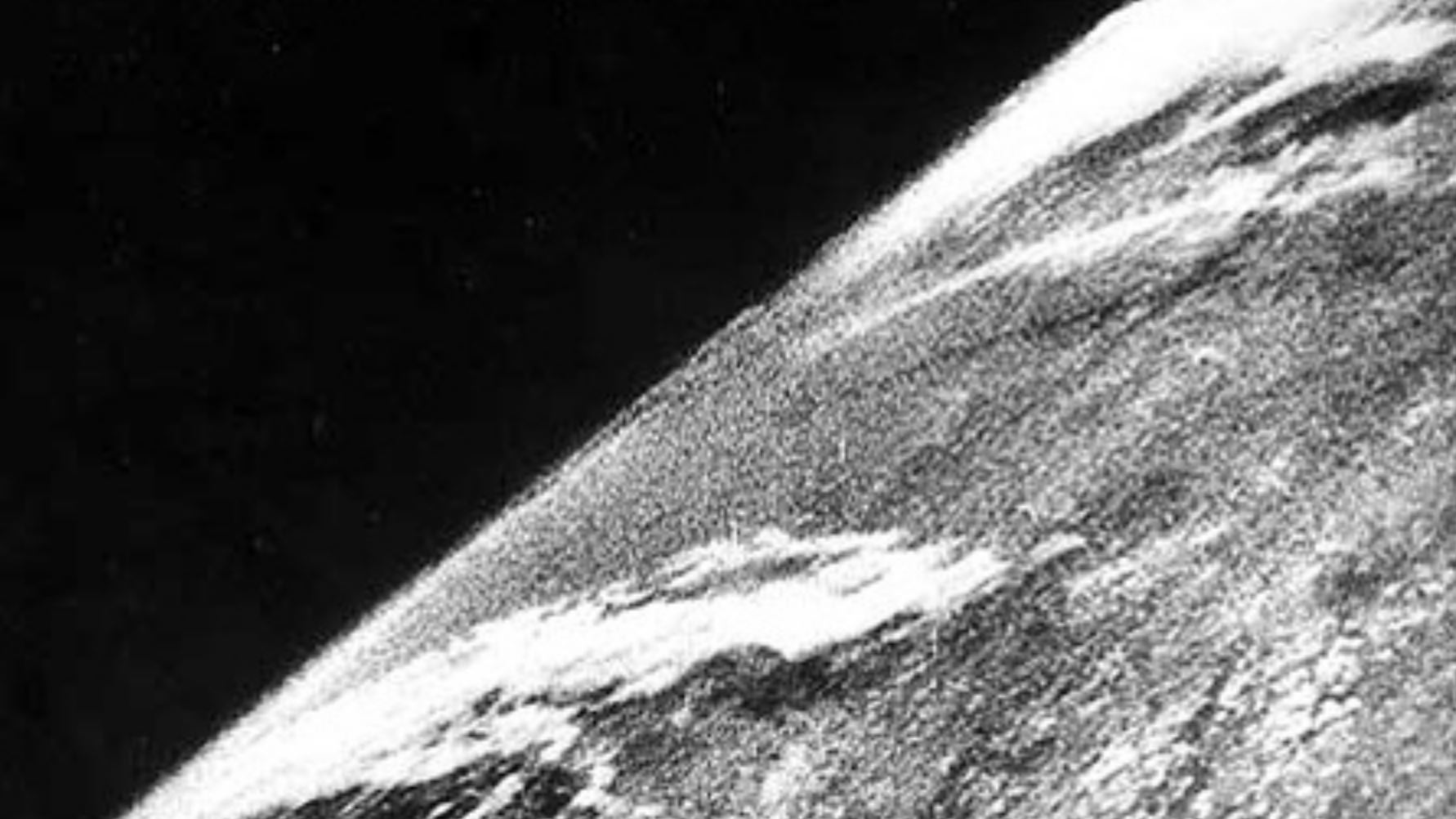 Живые триумфаторы
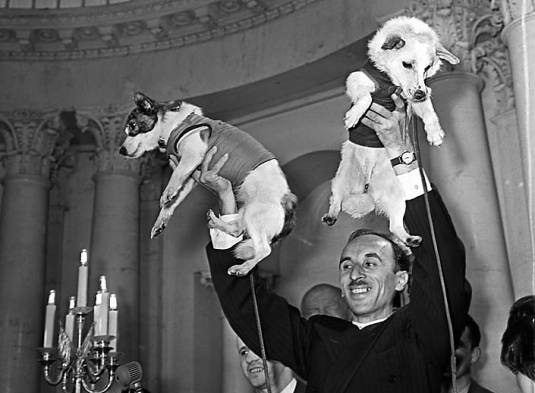 Живые триумфаторы
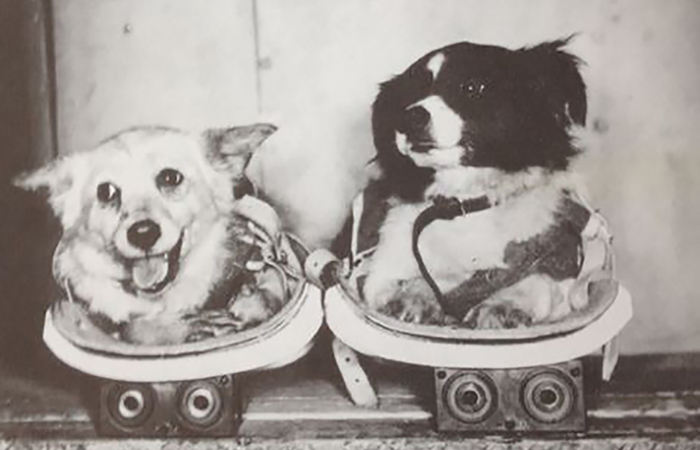 Дезик и Цыган
Живые триумфаторы
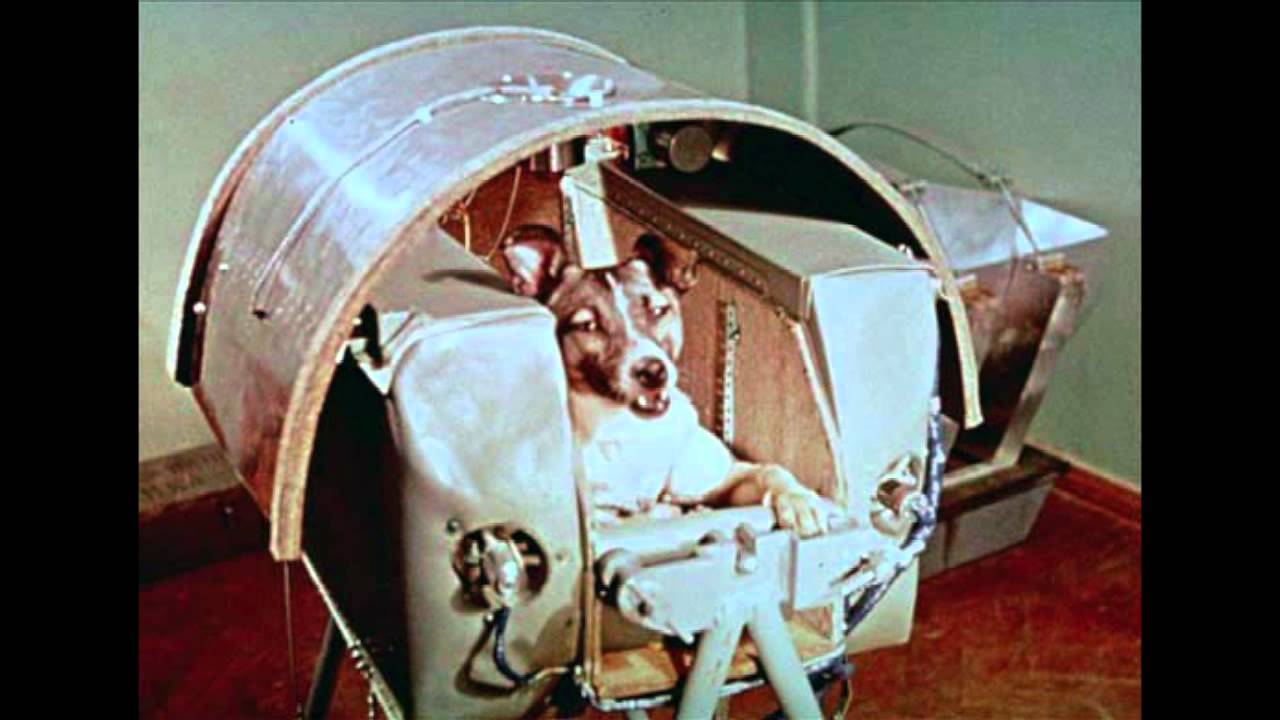 Лайка
Живые триумфаторы
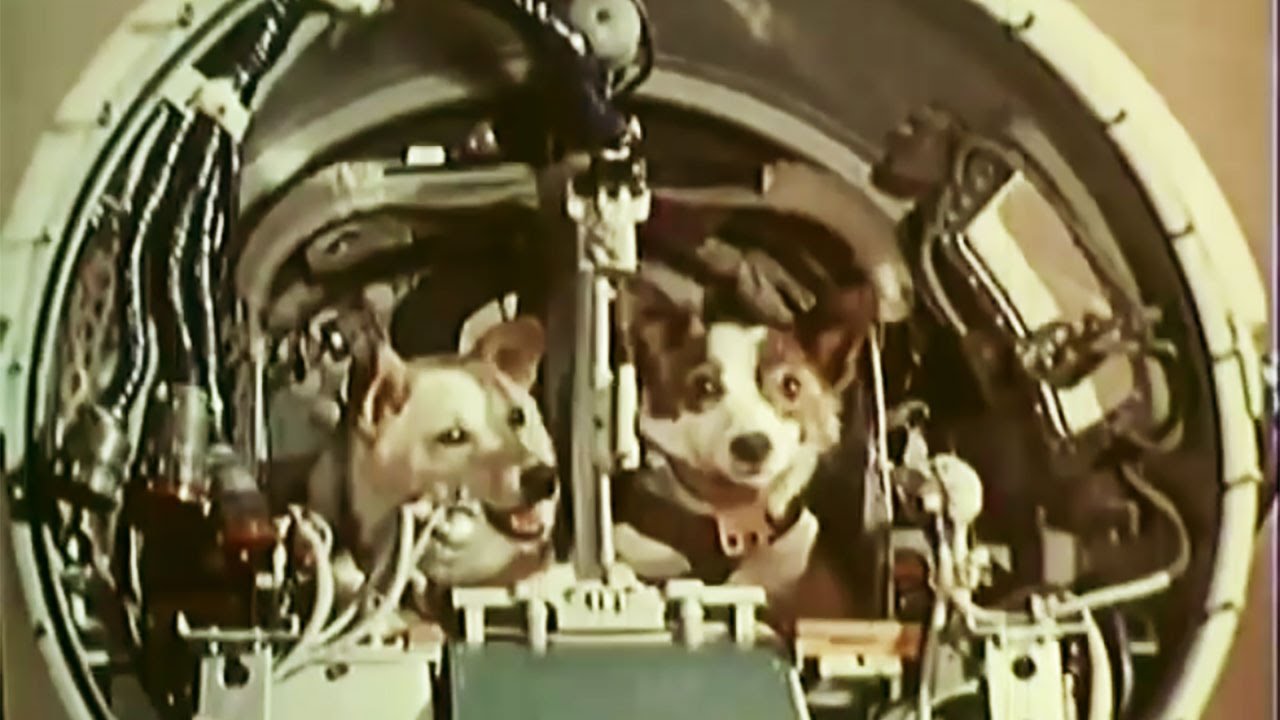 Белка и стрелка
Живые триумфаторы
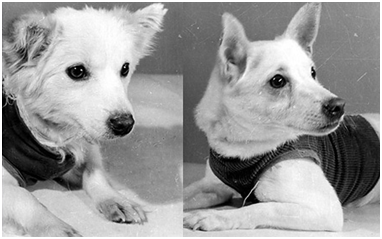 Пчёлка и Мушка
Первые в космосе
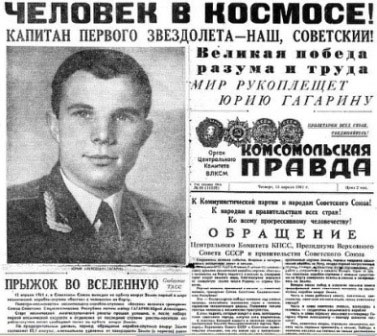 12 апреля 1961 год
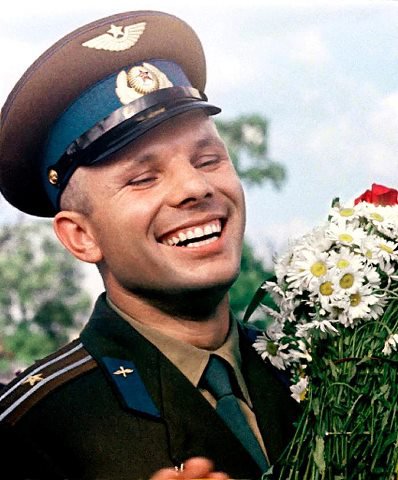 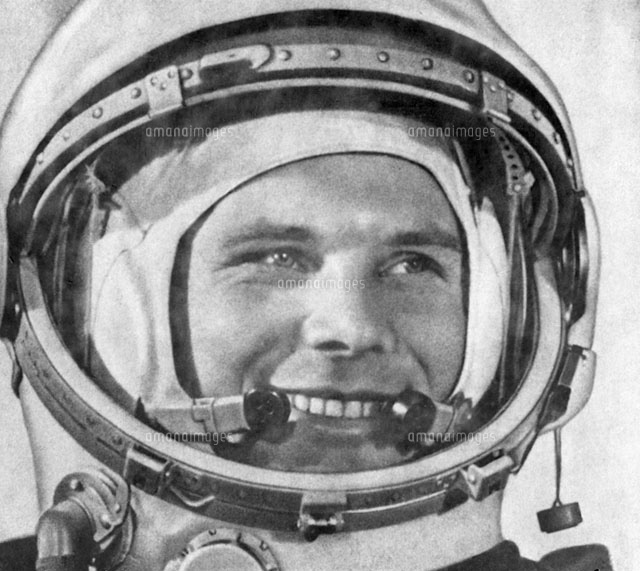 Юрий Гагарин – первый человек в космосе
Космический корабль «Восток»
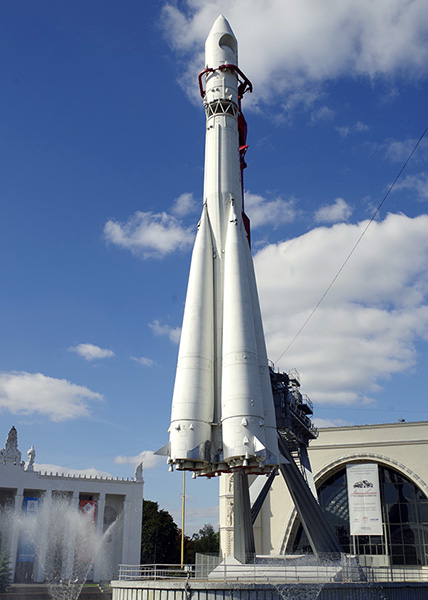 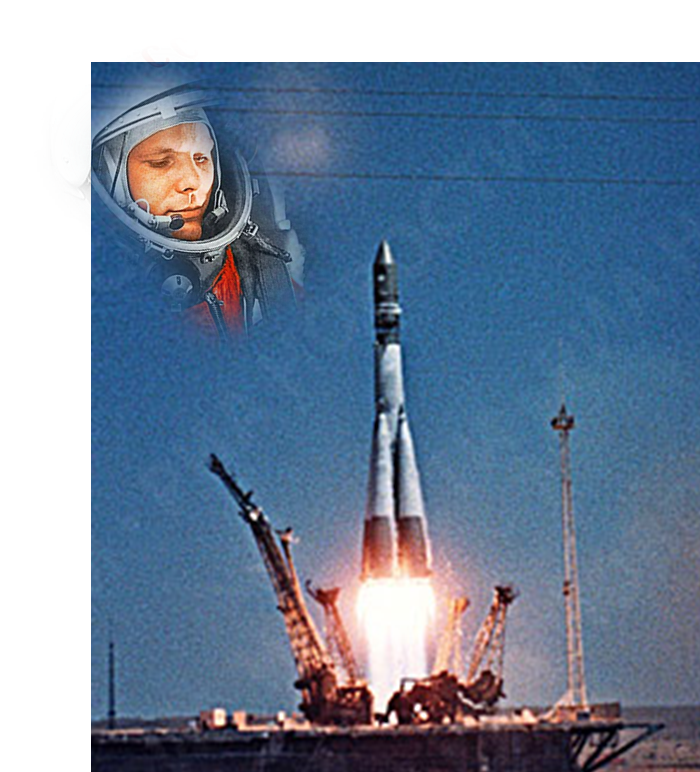 12 апреля 1961 года
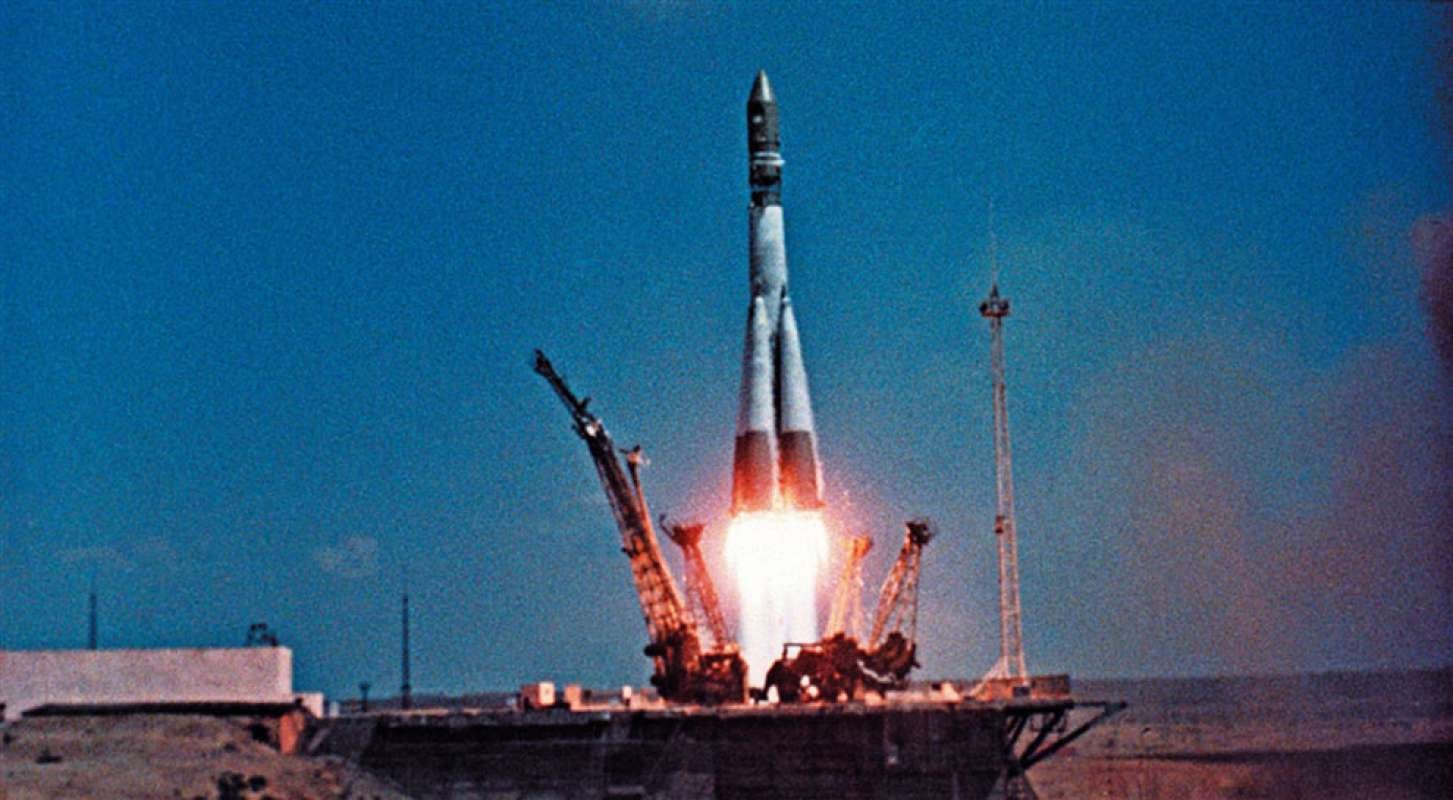 Встреча на Земле
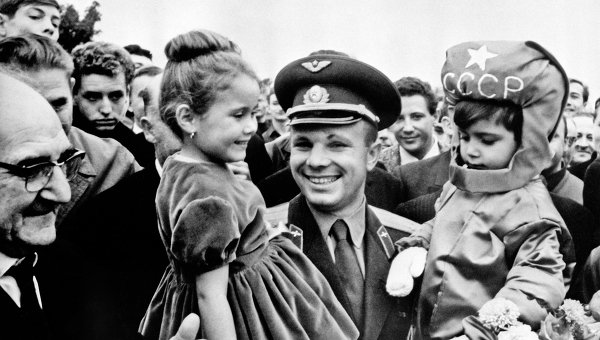 Первая женщина - космонавт
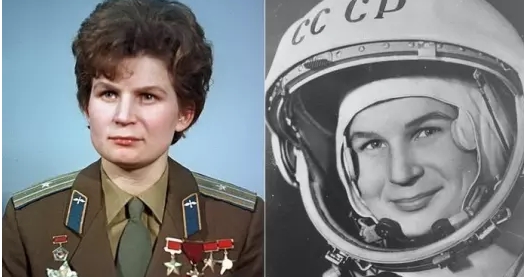 Валентина Терешкова
Человек в открытом космосе
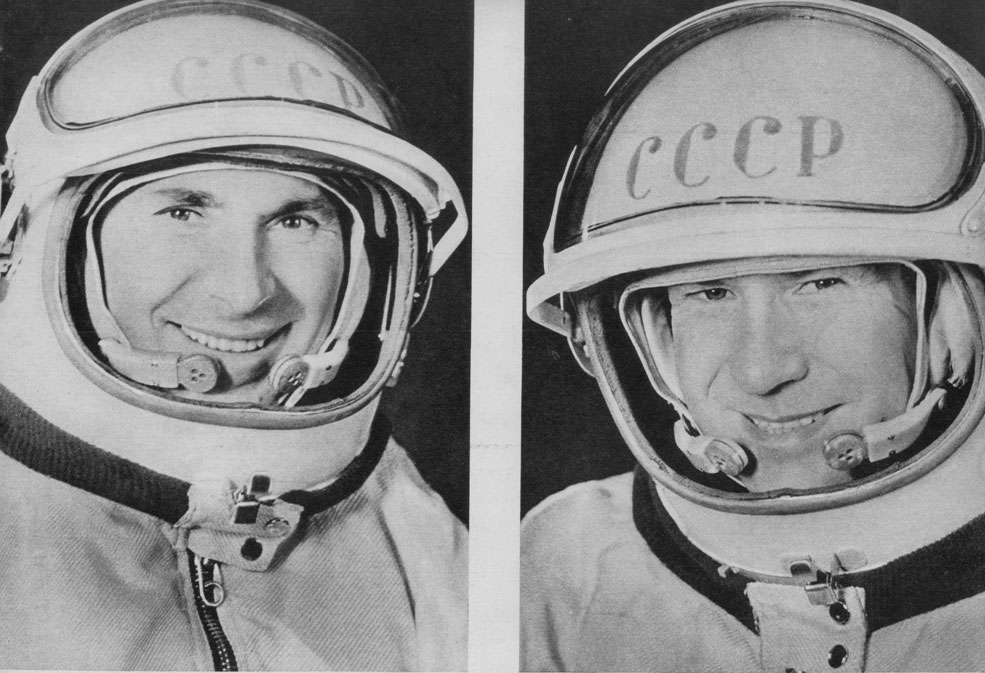 Алексей Леонов и Павел Беляев
Первые люди на луне
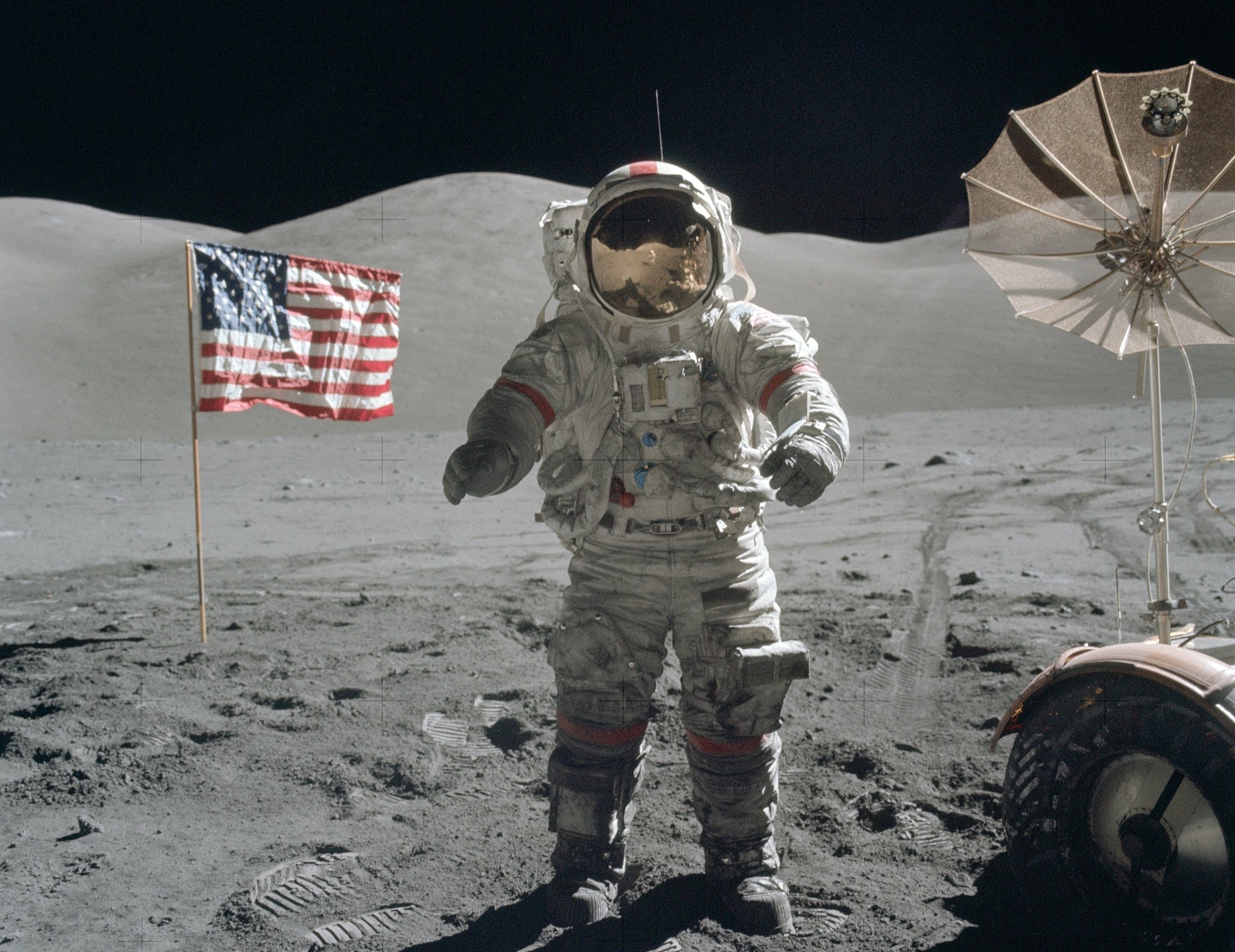 Первые люди на луне
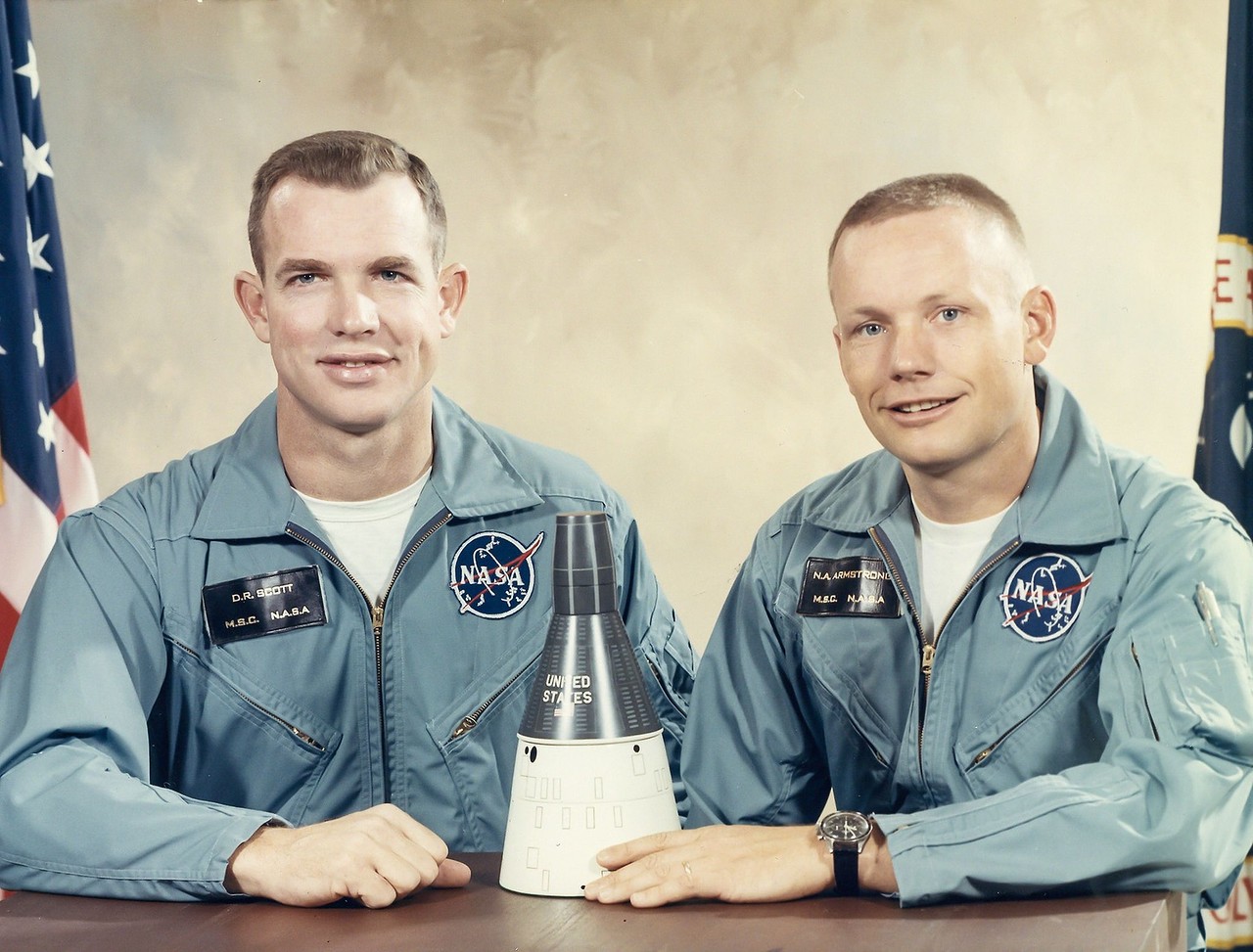 Нил Армстронг и Дэвид Скотт
Высадка на Луну
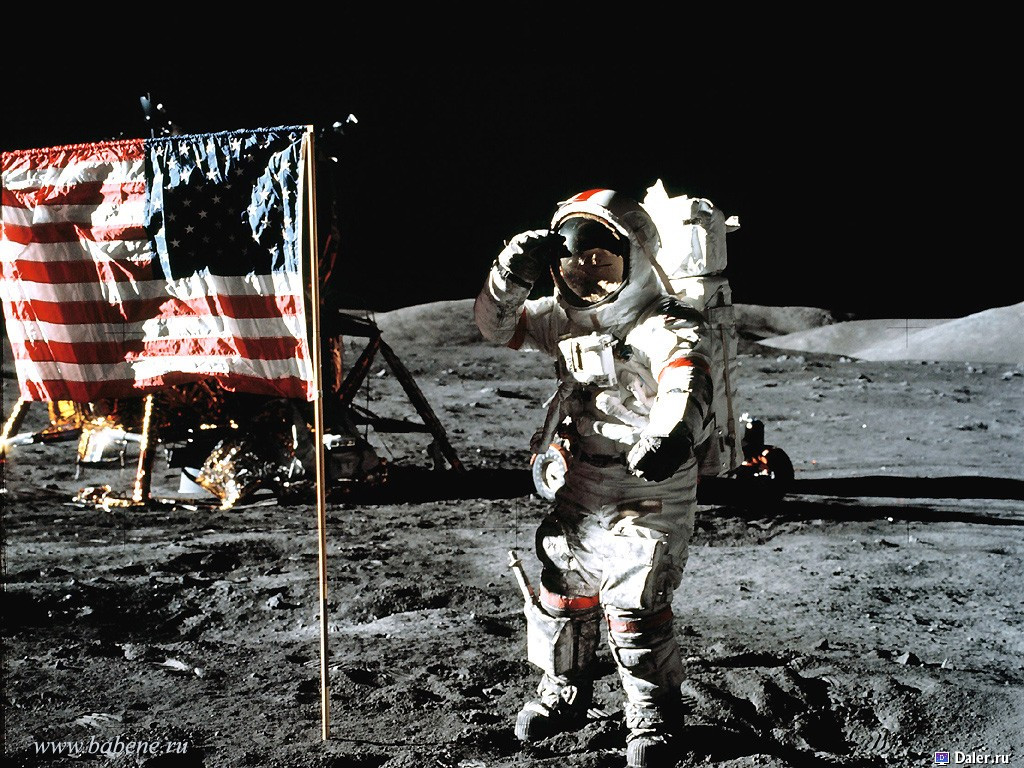 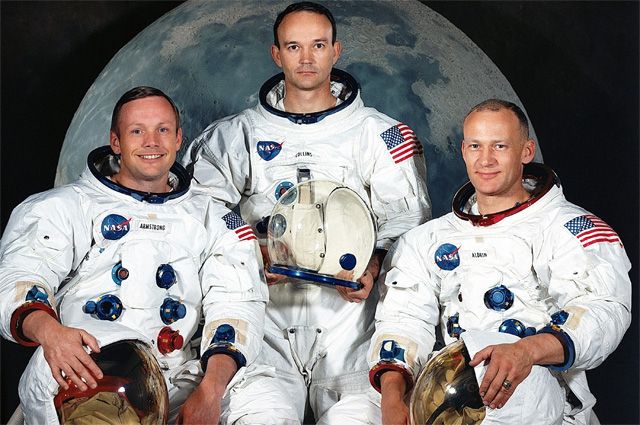 Нил Армстронг, Майкл Коллинз и Базз Олдрин
Высадка на Луну
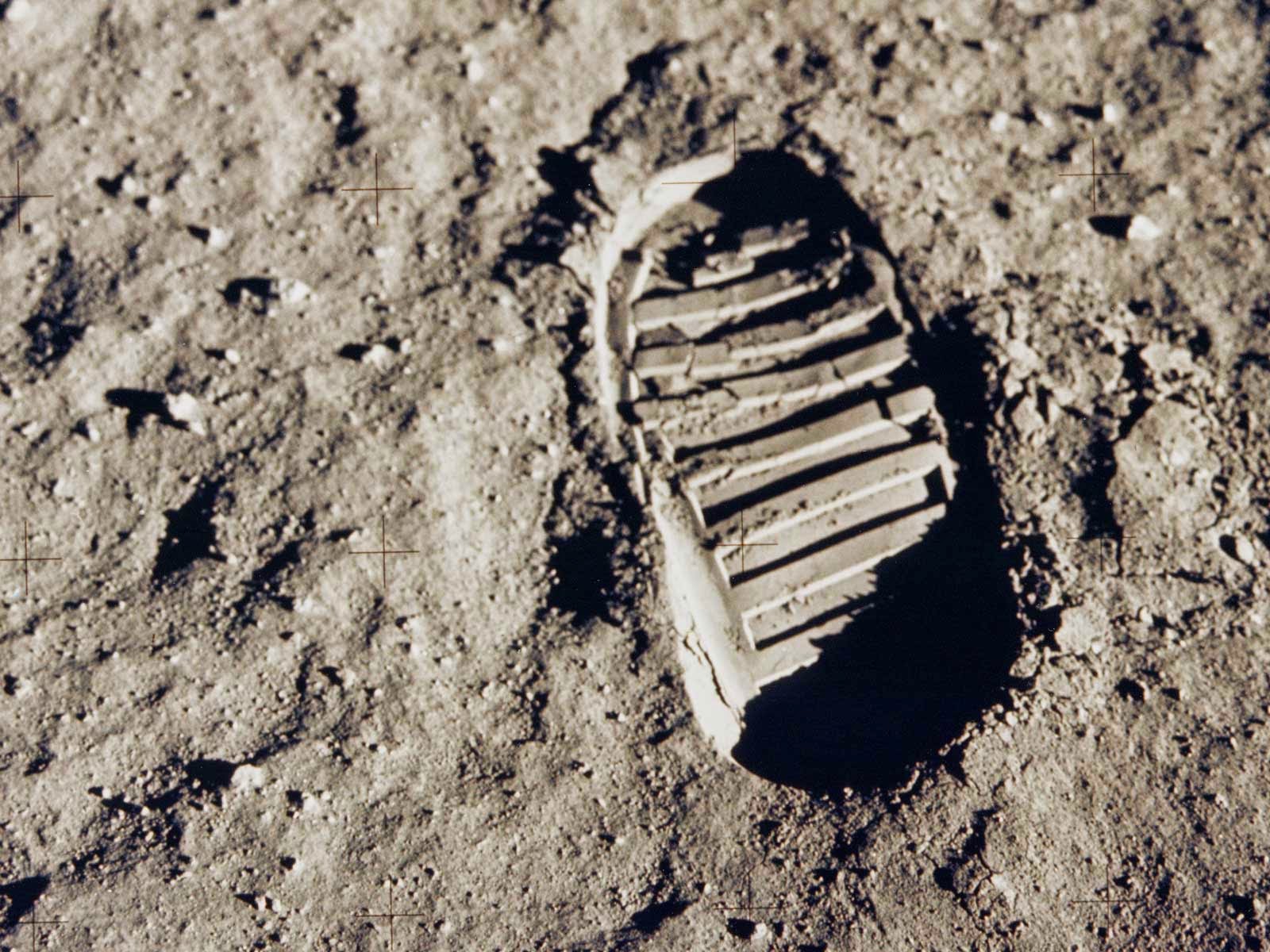 Космические жертвы
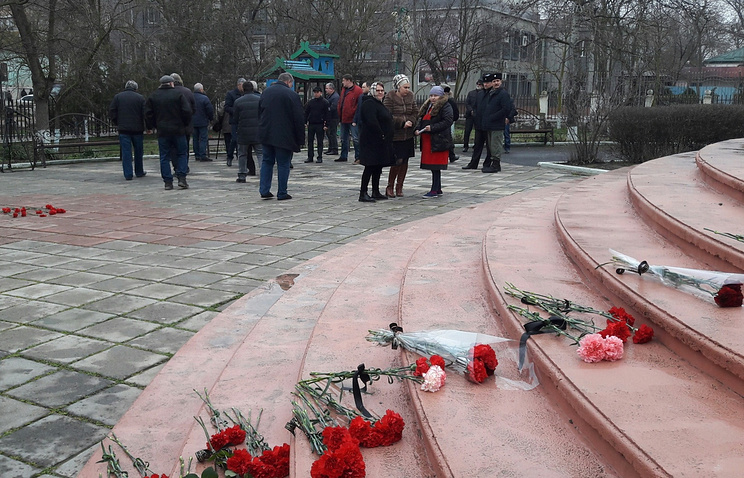 Космические жертвы
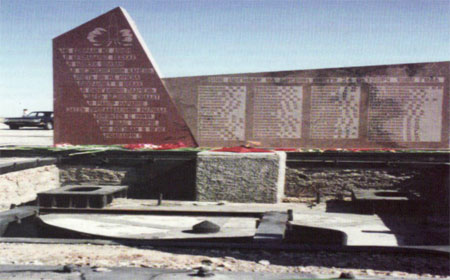 Памятник погибшим 24 октября 1960 год, Байконур
Космические жертвы
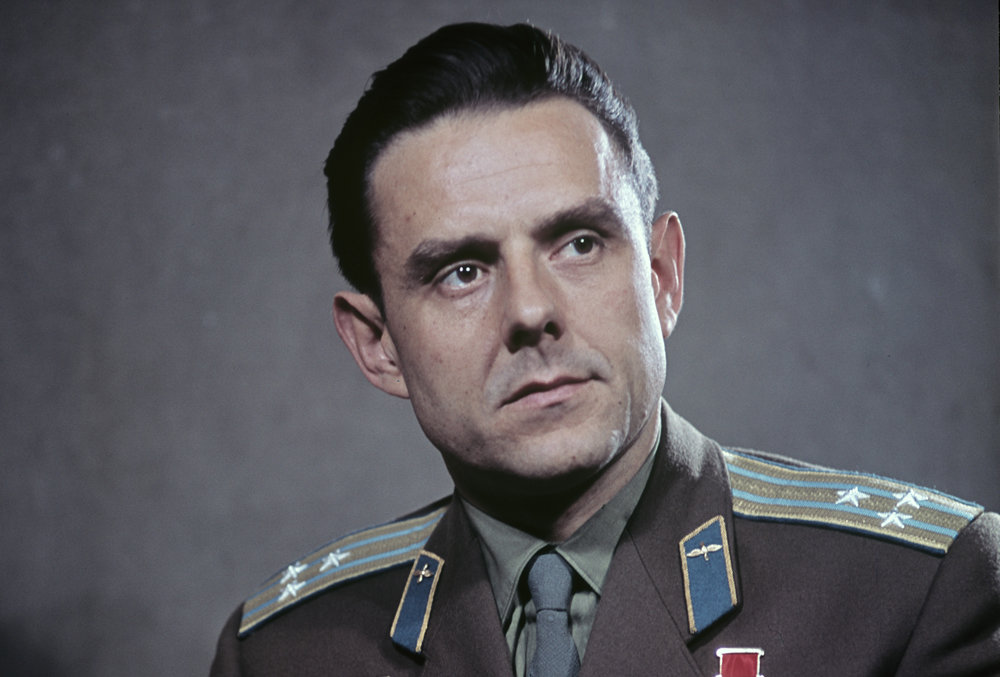 Владимир Комаров
Космические жертвы
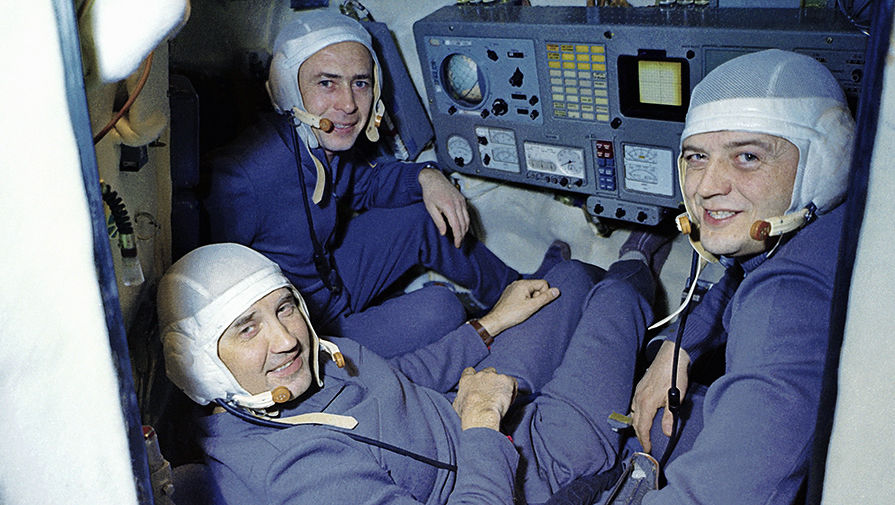 Волков, Пацаев, Добровольский
Космические жертвы
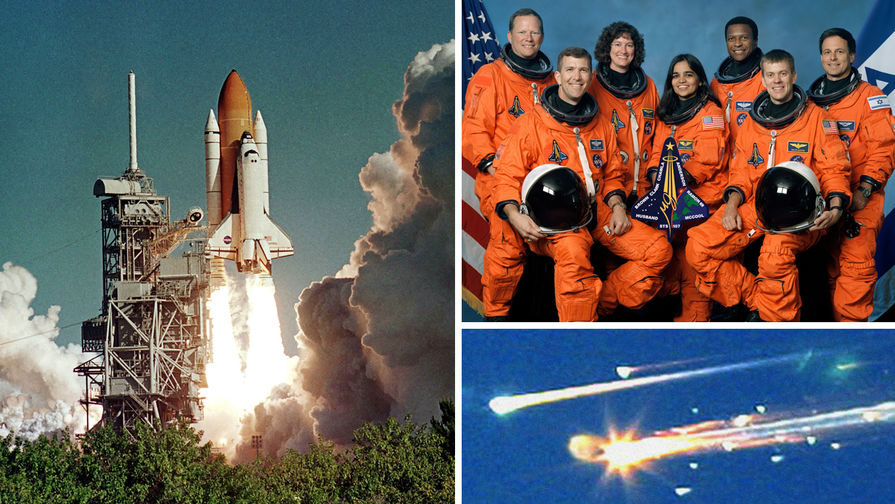 1986 г. Экипаж Челленджера
Состыковка на орбите
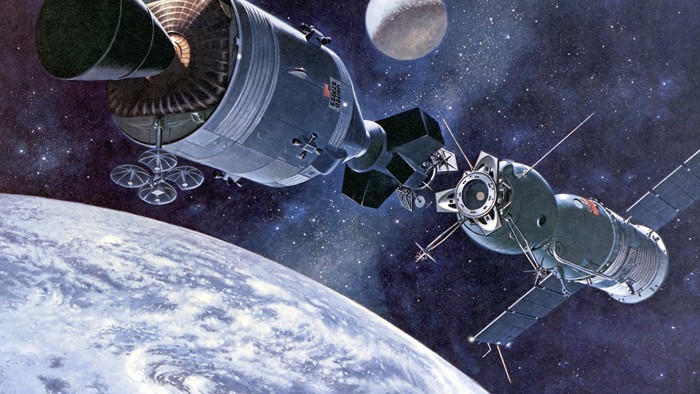 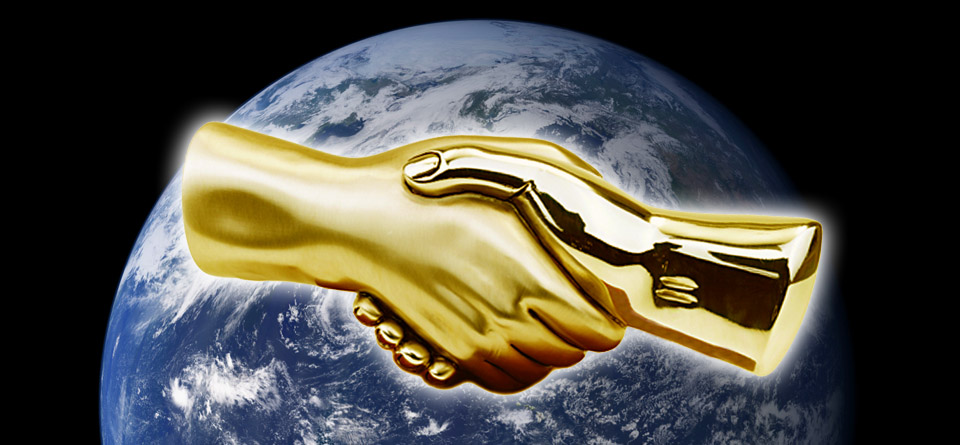 В чём был смысл?
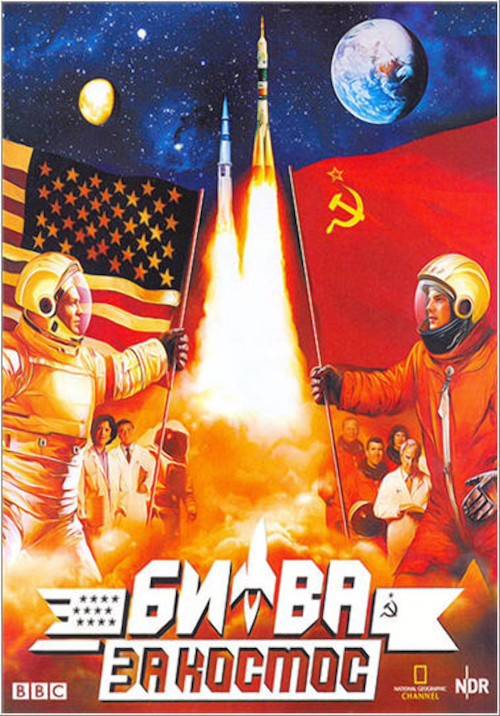 Технологии для космоса
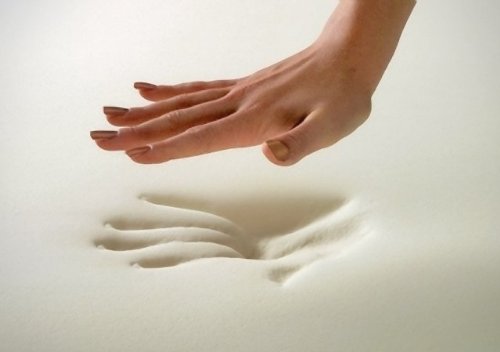 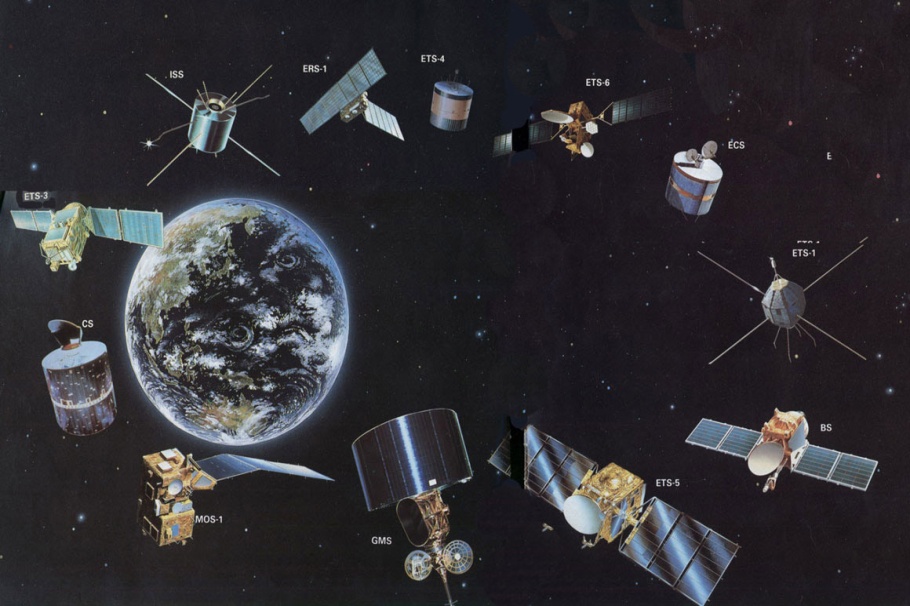 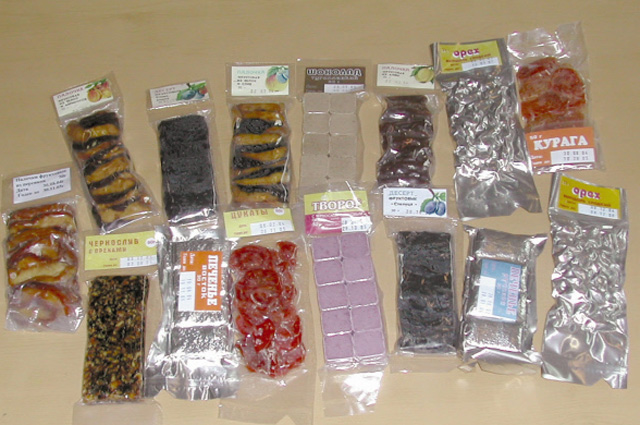 Спасибо за внимание!
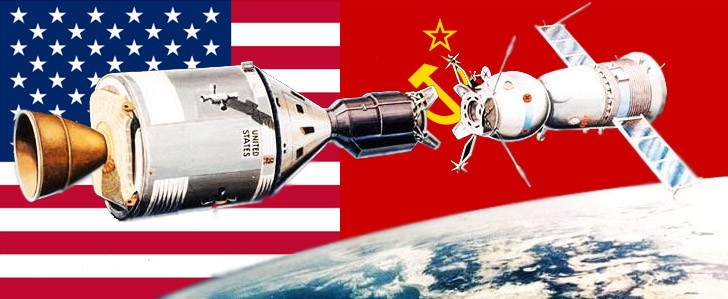